О ВЕЛИКИХ ЛЮДЯХ РОССИИ И ИХ УВЛЕЧЕНИЯХ
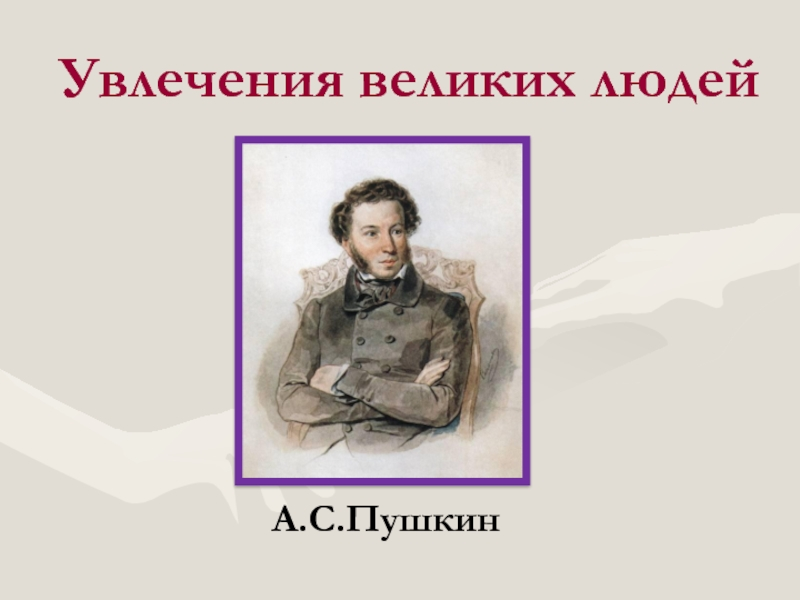 Театр
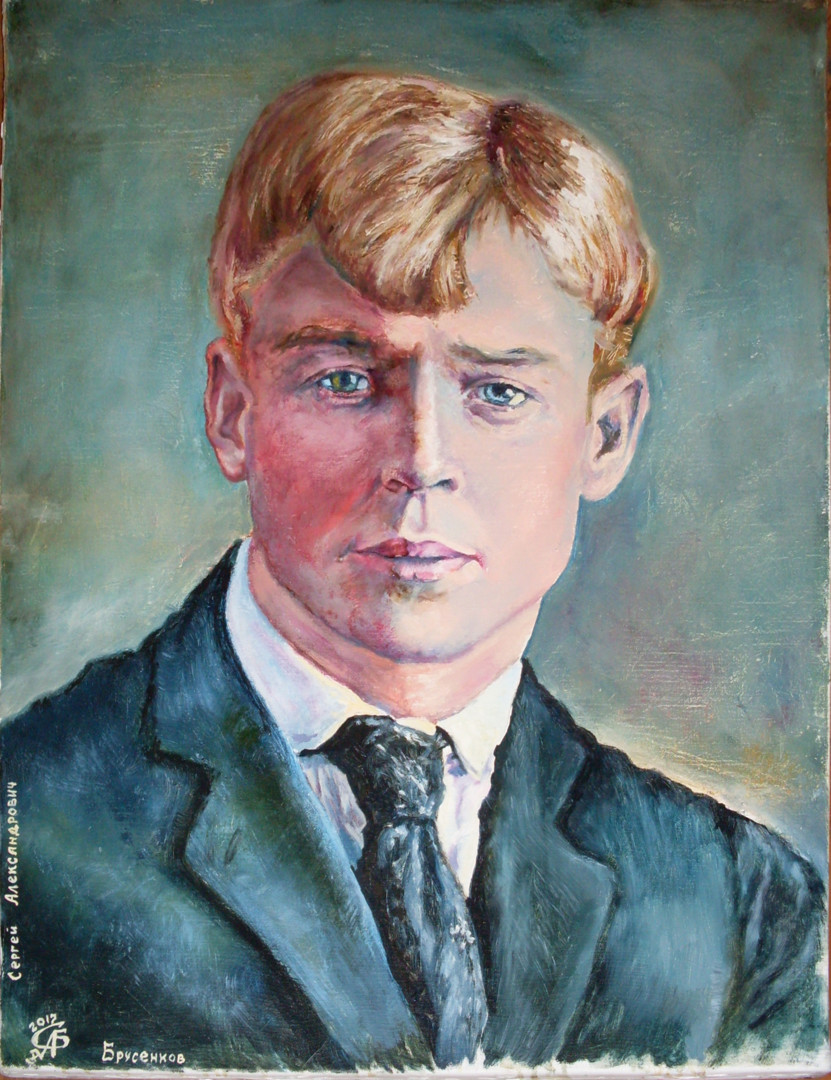 ТЕАТР
Писатель имел страсть к чтению. С детства он увлекался книгами, тексты которых запоминал наизусть.
Получил Нобелевскую премию
"Я всегда хотела увлечь искусством"
Блатодеяние
Иосиф Кобзон